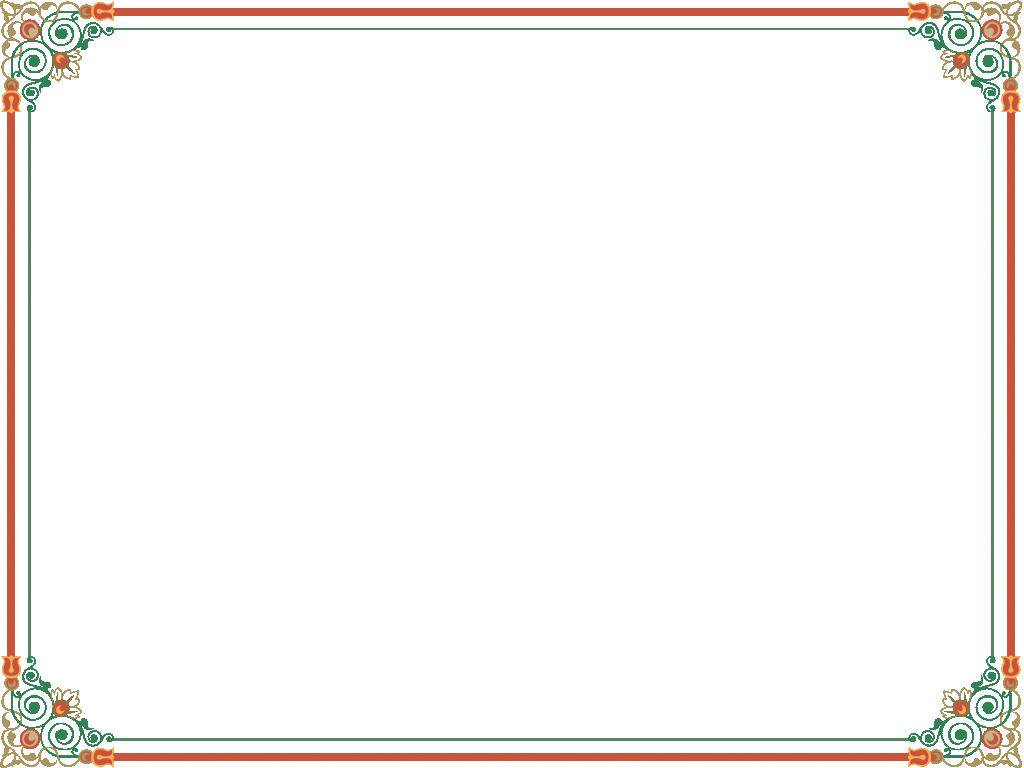 TẬP VIẾT:
Ôn chữ hoa : B
1. Luyện viết:
Tên riêng: Bố Hạ
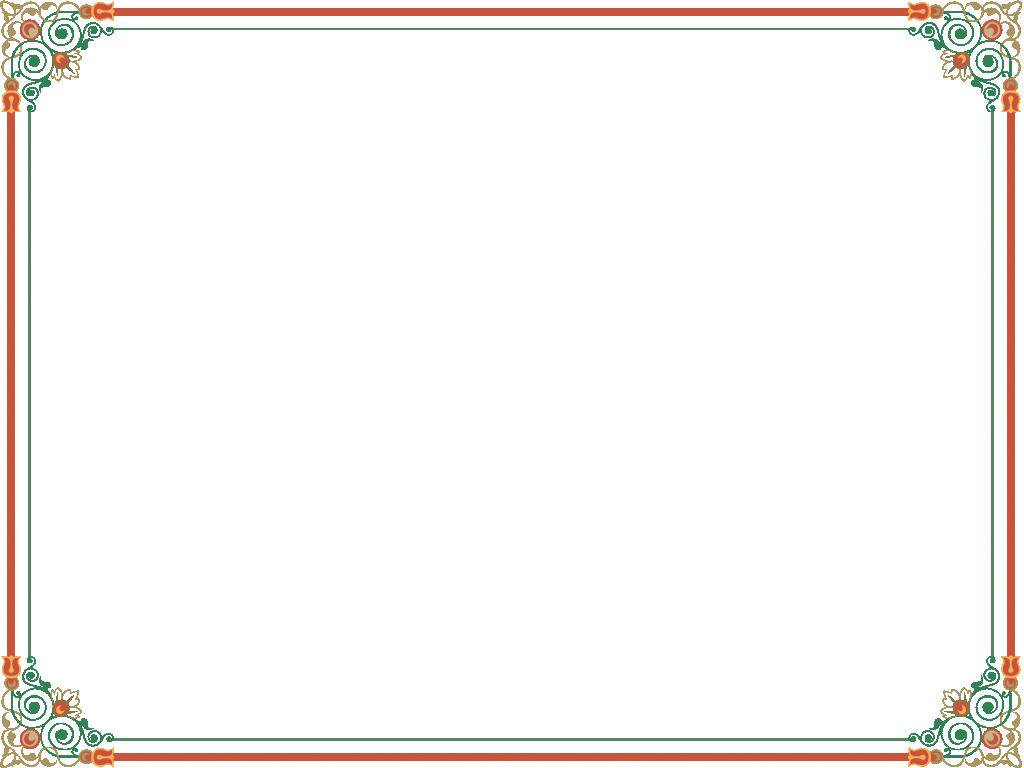 TẬP VIẾT:
Ôn chữ hoa : B
1. Luyện viết:
Bầu ơi thương lấy bí cùng
Tuy rằng khác giống nhưng chung một giàn.
B
B
B
B
B
B
B
B
B
B
B
B
B
B
Bố Hạ
Bố Hạ
Bố Hạ
Bầu ơi thương lấy bí cùng
Tuy rằng khác giống nhưng chung một giàn.